PEDAGOGY OF SOCIAL STUDIES 



ASST. PROF: BALJINDER KAUR
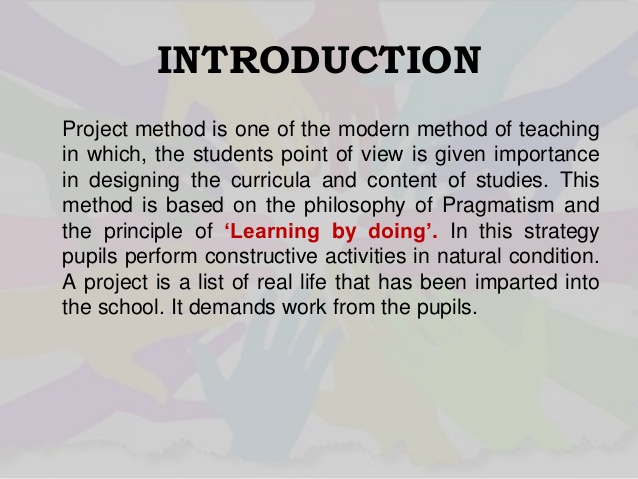 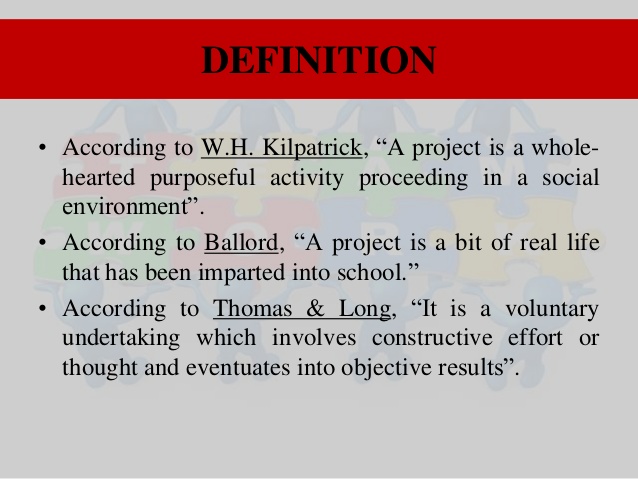 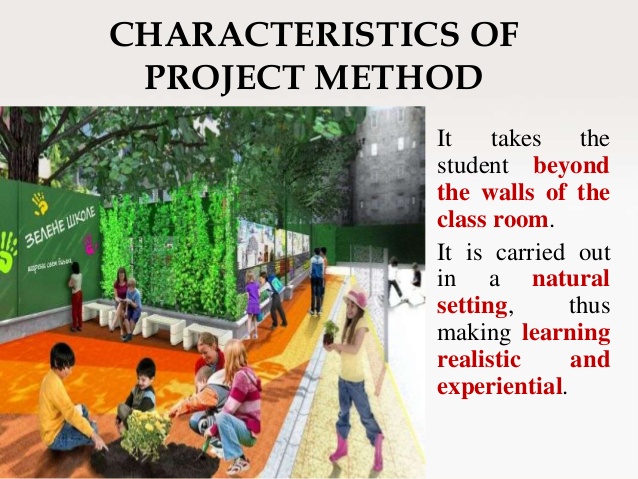 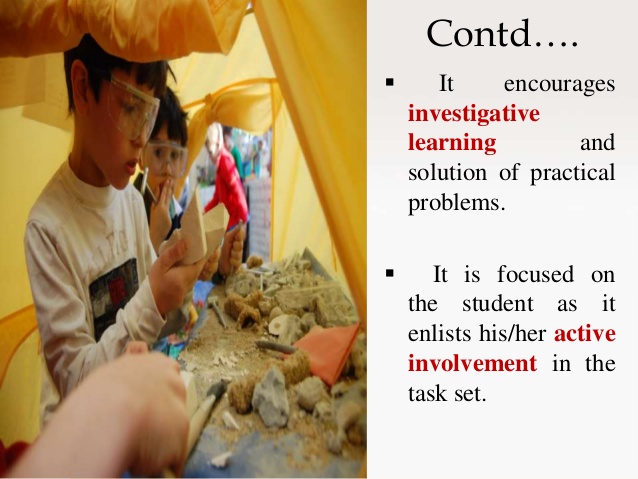 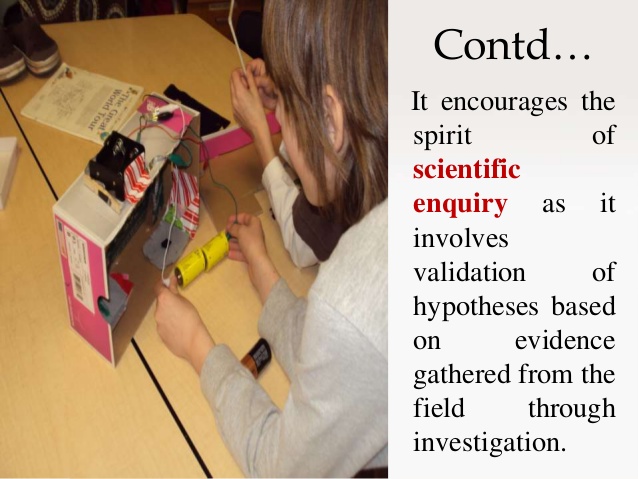 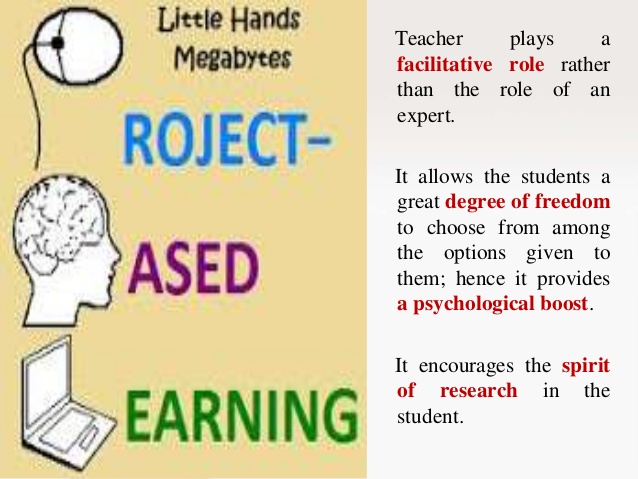 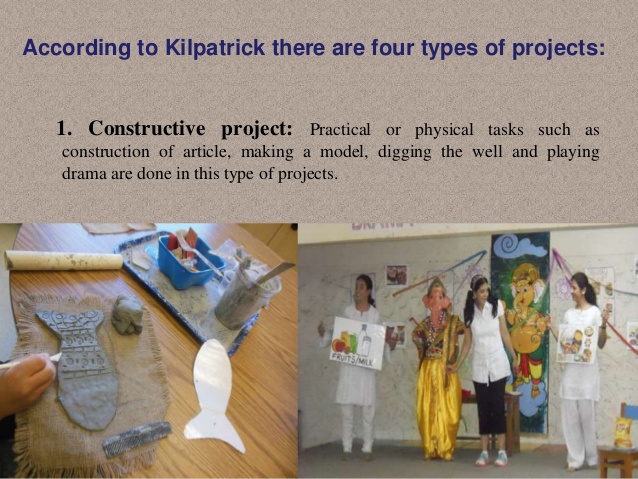 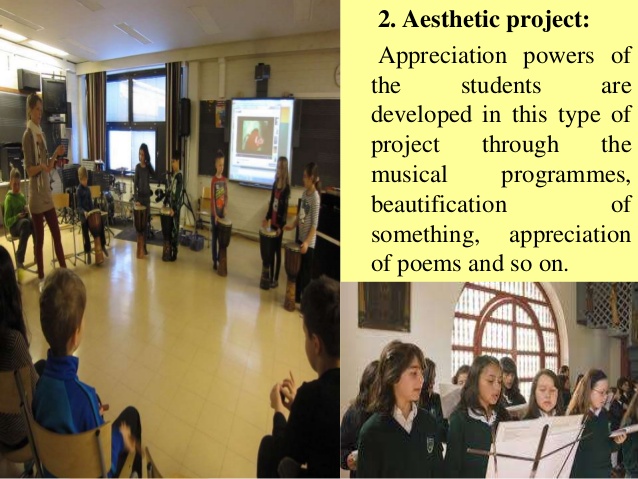 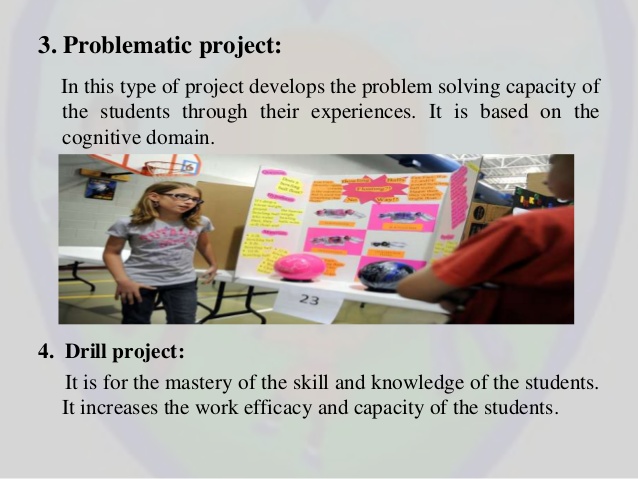 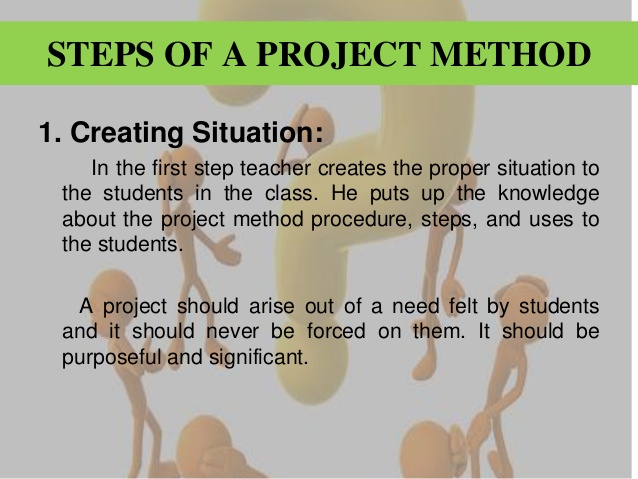 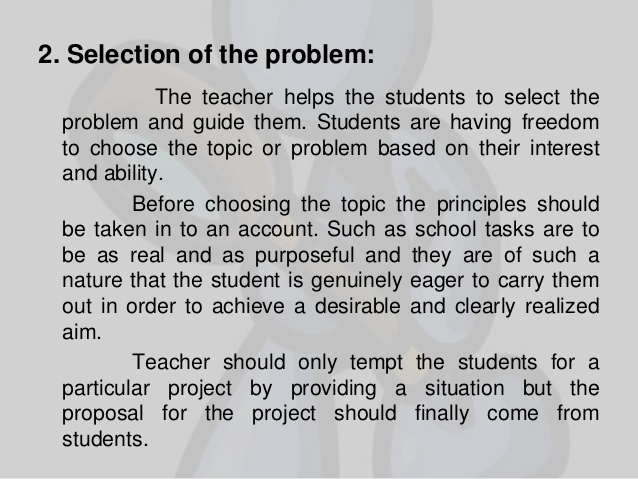 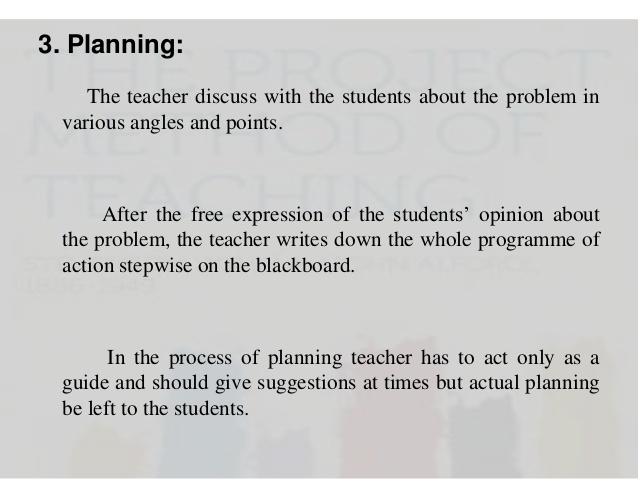 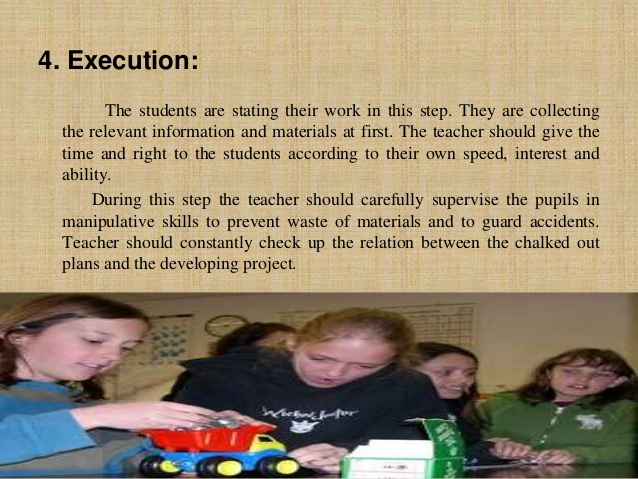 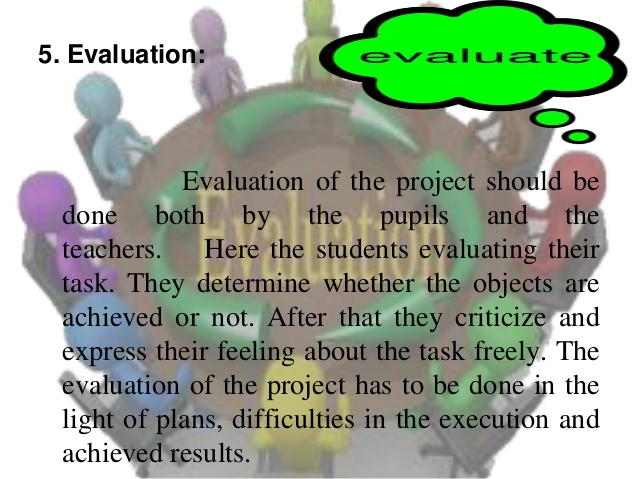 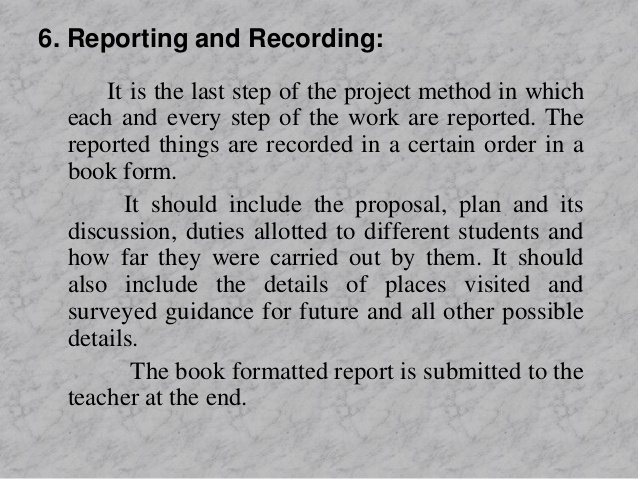 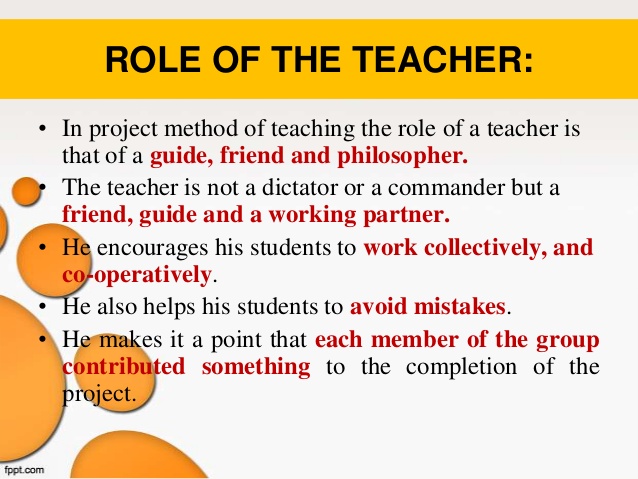 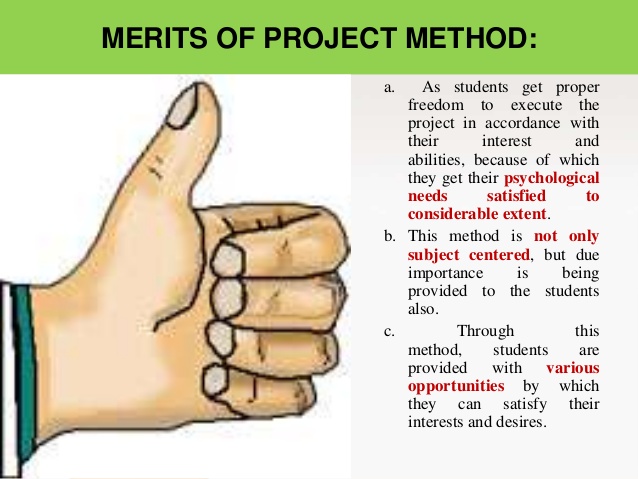 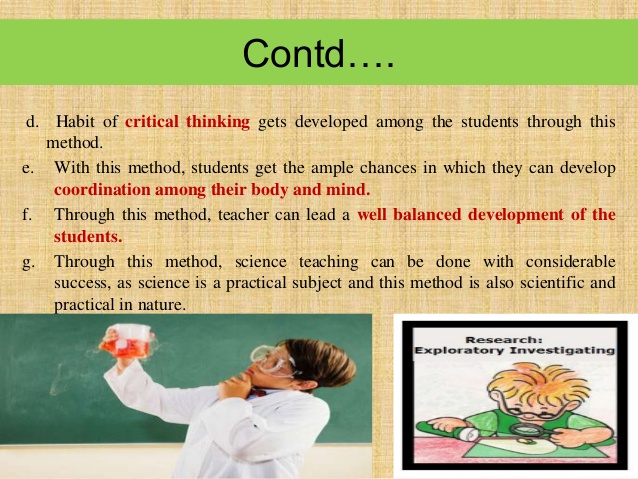 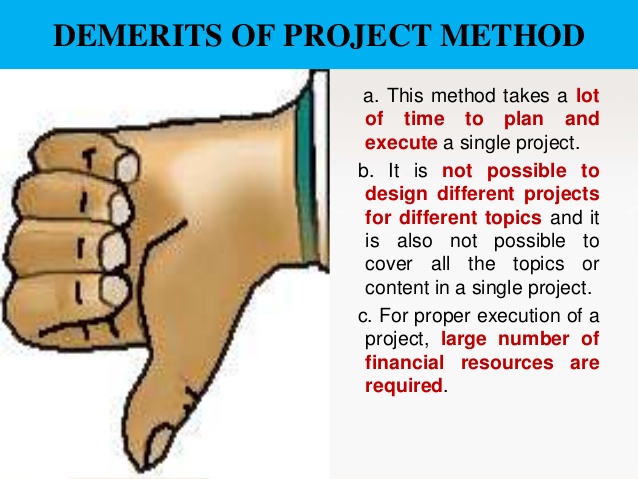 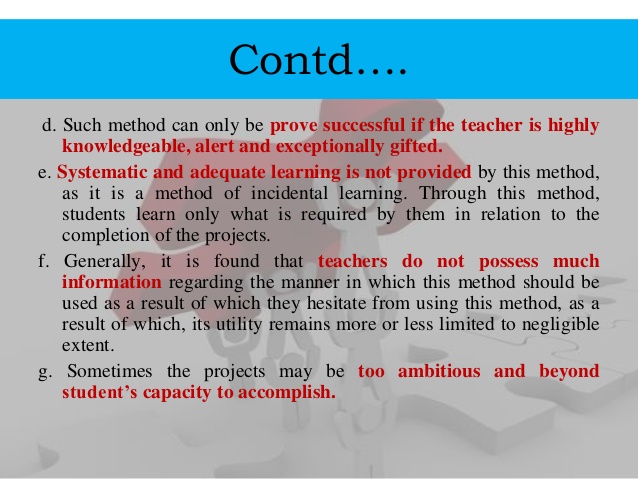 THANKS